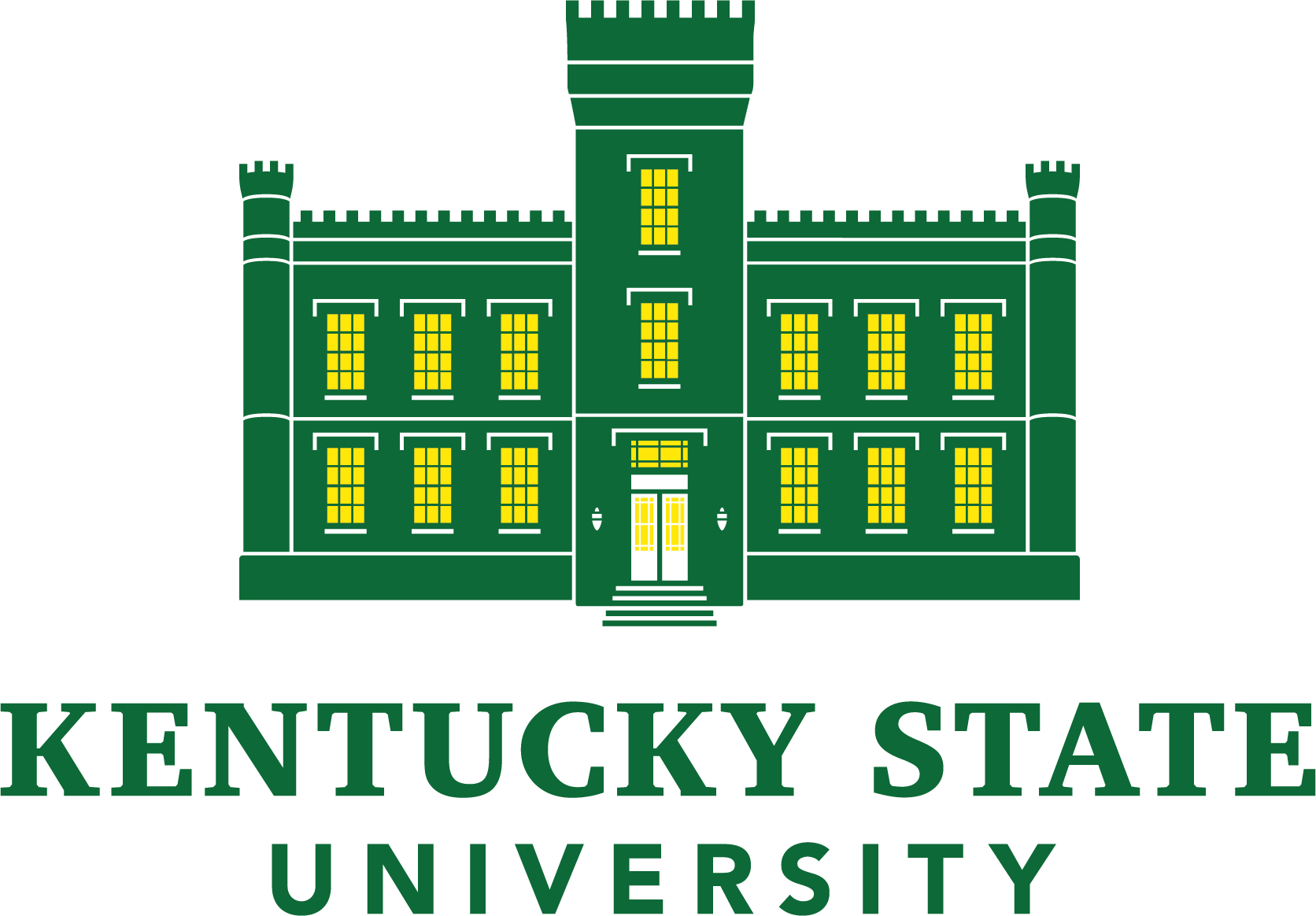 Financial Update
09/07/2022
BUDGETED ENROLLMENT HEADCOUNT
BUDGETED ENROLLMENT HEADCOUNT
*Students with balances are still being cleared until September 9th.
SOURCES OF REVENUE
*  Actual scholarships and receivables will be posted after census date
EXPENDITURES PROGRAM CODE
EXPENDITURESMAJOR OBJECT CODE
DAYS OF CASH ON HAND(Unrestricted Funds – July 2022)
LONG TERM DEBT LIABILITYAmortization Schedule – New Student Housing
*Private Public Partnership
LONG TERM DEBT LIABILITYAmortization Schedule – Energy Savings Project
CURRENT UNIVERSITY HOUSING
Six (6) Residence Halls on campus:
471 rooms
922 beds 
One-hundred sixty-two (162) of students residing in the Capital Plaza Hotel ($506,268 for 84 rooms)

Thirty-three (33) rooms offline due to repairs and renovation

New residence hall (P3) under construction opens January 2023:
146 suites
408 beds
MAJOR CONSTRUCTION ROOFING PROJECTS
Exum Center:
Bid Amount: $2,048,000
Start Date:  August 4, 2022
Completion Date: June 20, 2023
Carver Hall:
Bid Amount: $777,000
Start Date:  TBD -2022
Completion Date: 6-months from the start date- 2023

Blazer Library:
Bid Amount: $800,000
Start Date:  TBD - 2022 
Completion Date: 9-months from the start date- 2023
MAJOR CONSTRUCTION ROOFING PROJECTS
Construction estimate to date          $3,625,000
Architect’s fee – estimated                $   500,000
                                                                $4,125,000      
Estimated remaining funds 
from $5,000,000 account                   $   875,000

 Pending final bid amounts for all three projects, the current plan is to use the
 estimated $875,000 to perform other needed roofing work, yet to be designated.
BUSINESS OFFICE PERSONNEL CHALLENGES
Vacancies in these departments:

Purchasing (2 positions) - Impacts purchase orders, scheduling logistics, receivership in equipment and supplies.  

Accounting (5 positions) – Impacts accounts receivables, payables, reconciliations, collections.

Payroll (1 position) – Bi-weekly and monthly payroll processes.

Bursar (2 positions) – Financially clearing, and student receivables.
ANNUAL INDEPENDENT AUDIT UPDATE(FY 2021 AND FY2022)
FY 2021 Audit: 
Received 158 requests
Updated supporting documentation for submission

FY 2022 Audit: 
Retrieving and preparing documentation based on for FY 2021 results
DISCUSSION